Module on the Right to Health for Persons with Disabilities
Disability Inclusion in the Context of International Cooperation Programs on Health
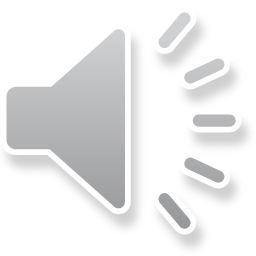 Learning Objectives1. Provide a brief introduction to the Right to Health2. Discuss the current situation related to health for persons with disabilities3. Consider some proven leadership and governance practices that can strengthen our role as advocates4. Develop a shared vision of success and identify some actions we can take now to improve the right to health in our communities.
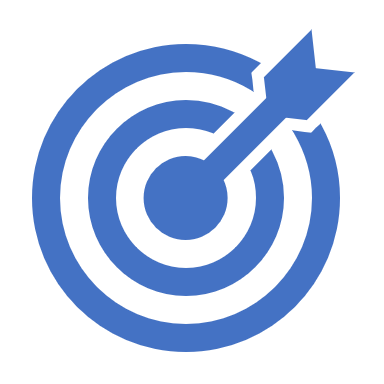 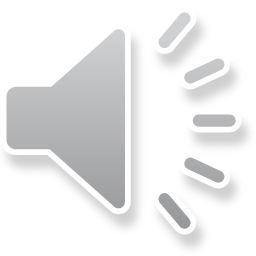 Defining “Health”
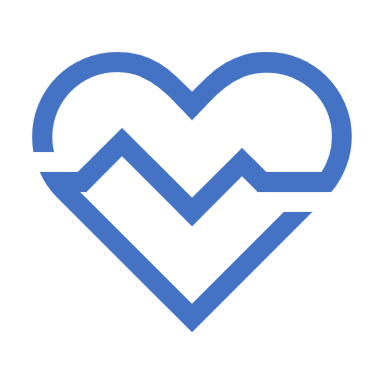 Health is a state of complete physical, mental, and social well-being and not merely the absence of disease or infirmity.

- World Health Organization (WHO)
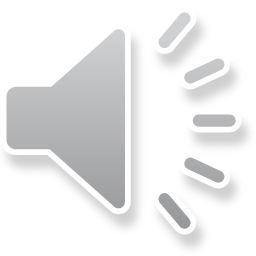 [Speaker Notes: World Health Organization (WHO) defines health in the following broad terms:
The WHO also affirms the definition and importance of the right to health in the Preamble to its Constitution with the following statement:
The enjoyment of the highest attainable standard of health is one of the fundamental rights of every human being without distinction of race, political belief, economic or social condition . . . Governments have a responsibility for the health of their peoples which can be fulfilled only by the provision of adequate health and social measures.]
Disability is not a “health issue”
Persons with disabilities are not deemed “unhealthy” simply on the basis of having a disability
Disability should be understood from a socio-contextual perspective
Health in the context of disability should appreciate interrelationship between barriers in the environment and impairment.
What is disability in the context of health and human rights?
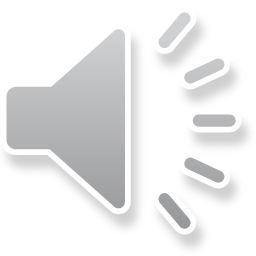 [Speaker Notes: The right to health is indivisible, interdependent, and interrelated with other human rights.]
The Missing Billion Report
https://www.themissingbillion.org/
The Missing Billion report recommended that governments reform health plans and policies to remove barriers to health services and ensure access to assistive technologies and rehabilitation services.
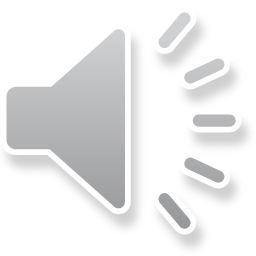 [Speaker Notes: Today, little data is available on access to healthcare of people with disabilities in most countries. This gap means that tools and guidance to diagnose where improvements are needed are lacking. The Missing Billion initiative aims to fill this gap by developing a diagnostic and improvement toolkit to be used by Ministries of Health to scope and prioritize interventions, to help them to improve healthcare access for the one billion people with disabilities.

The Missing Billion report sets out the major reasons why people with disabilities are not accessing healthcare. The Missing Billion inclusive Health systems framework illustrates how systemic factors influence service delivery and result in outputs and outcomes relevant to people with disabilities.]
The Missing Billion Report Indicators
Missing Billion Overview Report June 2, 2020 (squarespace.com)
System (Governance, Leadership, Health Financing, Data & Evidence)
Service Delivery (Autonomy, Awareness, Affordability, Human Resources, Health Facilities, Specialized Services, Assistive Technology)
Outputs (Effective Service Coverage)
Outcomes (Health Status)
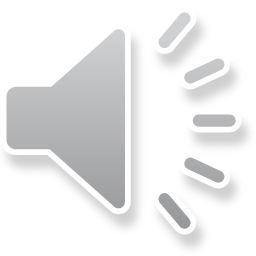 [Speaker Notes: System Examples: Ratification of CRPD, National Law/Policy on Disability, Inclusion of PWD in National Health Sector Plan, clear role and responsibility of PWD in MOH, representation of PWD in pandemic preparedness structures, Funding for AT/rehabilitation in MOH budget, national data on disability prevalence, data on disability available disaggregated by disability, national disability survey done with in last 10 years (and within last 5 years). 

Service Delivery Examples: DPOs advocate for healthcare access for PWD, disabled people report awareness and autonomy about health access, health information in accessible formats, existence of disability allowance, existence of transportation subsidy for PWD, health insurance coverage of PWD, medical professionals (Doctors, nurses, others) curriculum and continuing education include awareness of disability), national standard of accessibility for healthcare facilities, accessible facilities, national policy/law on accessibility of AT, national assessment on AT done– within 10 years? With in 5 years? 

Output Examples: Satisfaction rates of women w/ disabilities of contraceptive methods disaggregated by disability, people with HIV receiving HRT disaggregated by disability, children aged 12-23 months who have received vaccines, people with diabetes on treatment disaggregated by disability, people with hypertension treatment disaggregated by disability, women receiving breast cancer screenings disaggregated by disability.

Outcome Examples: mortality rates for children under five disaggregated by disability, overall mortality rate disaggregated by disability,  prevalence of diabetes for 18+ disaggregated by disability,  prevalence of HIV disaggregated by disability, prevalence of obesity and overweight persons 18+ disaggregated by disability.]
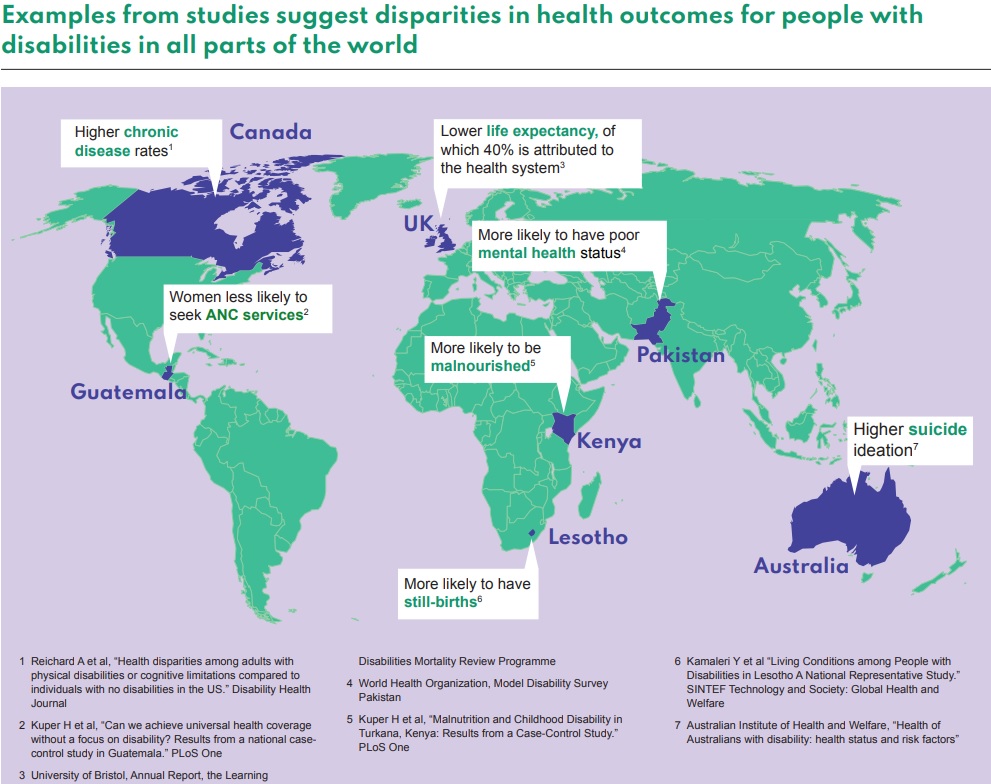 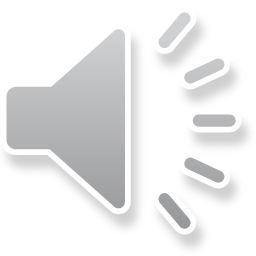 [Speaker Notes: From the Missing Billion Report
Note to Facilitator: Please read out loud description of graphic (Reminder to describe all photos and graphics in every module). 

Examples from studies suggest disparities in health out comes for people with disabilities in all parts of the world. 
 Canada: people with disabilities have higher chronic disease rates
 Guatemala: Women with disabilities less likely to seek care during pregnancy
UK: people with disabilities have lower life expectancies of which 40 percent attributed to health care system
Pakistan: People with disabilities more likely to have poor mental health status
Kenya: people with disabilities more likely to be malnourished.
Lesotho: People with disabilities smore like to have still births. 
Australia: people with disabilities have a higher rate of suicide ideation.]
The Global State of Health for Persons with Disabilities
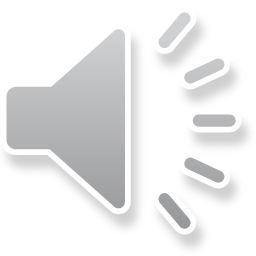 [Speaker Notes: People with disabilities generally have the same general healthcare needs as people without disabilities but are disproportionately excluded from or mistreated by health care providers and facilities.]
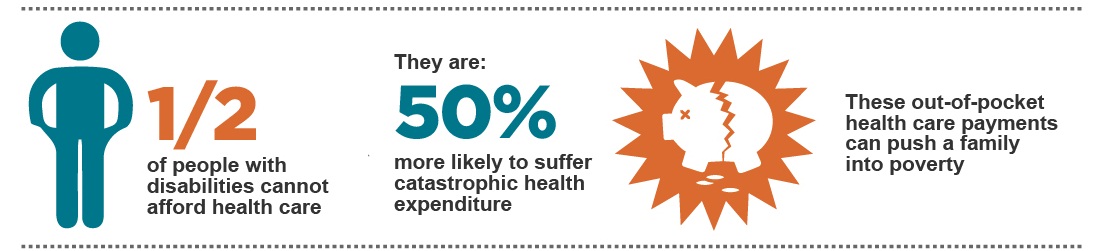 Global Data
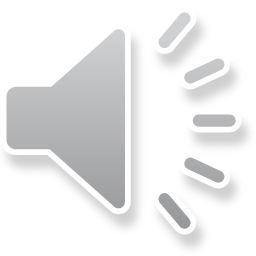 [Speaker Notes: Half of people with disabilities cannot afford health care and people with disabilities are 50 percent more likely to suffer catastrophic health expenditure.]
State of Health for Persons with Disabilities Globally
Persons with disabilities experience greater unmet needs around health and rehabilitation and poorer health than the general population. 
Health promotion and prevention activities seldom target persons with disabilities. 
Women with disabilities receive less screening for breast and cervical cancer than women without disabilities. 
People with intellectual disabilities are less likely to have their weight checked. 
Adolescents and adults with disabilities are more likely to be excluded from sexual and reproductive health programs
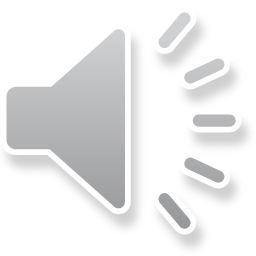 [Speaker Notes: People with disabilities have the same general health care needs as everyone else, and therefore need access to mainstream health care services such as health promotion initiatives and health prevention screenings .]
States Parties recognize that persons with disabilities have the right to the enjoyment of the highest attainable standard of health without discrimination on the basis of disability.  
States Parties shall take all appropriate measures to ensure access for persons with disabilities to health services that are gender-sensitive, including health-related rehabilitation.
The Right to the Highest Attainable Standard of Health – CRPD Article 25
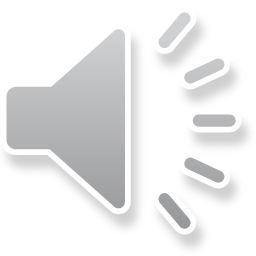 [Speaker Notes: The right to health is not to be understood as a right to be healthy. The right to health contains both freedoms and entitlements. The freedoms include the right to control one’s health and body, including sexual and reproductive freedom, and the right to be free from interference, such as the right to be free from torture, non-consensual medical treatment, and experimentation. 

By contrast, the entitlements include the right to a system of health protection that provides equality of opportunity for people to enjoy the highest attainable level of health.

An important analytical framework used to deepen understanding of the content of the right to health is that health services, goods, and facilities, including the underlying determinants of health, shall be available, accessible, acceptable, and of good quality. This framework applies to mental and physical health care and related support services provided to persons with disabilities.

· Non-discrimination: Mental and physical health care services must be available without discrimination on the basis of disability or any other prohibited ground. States must take positive measures to ensure equality of access to persons with disabilities. States must also ensure that persons with disabilities get the same level of medical care within the same systems as others.

·Physical accessibility: Health facilities, goods, and services must be within safe physical reach for persons with disabilities and other vulnerable or marginalized groups, such as ethnic minorities and indigenous populations, women, children, adolescents, older persons, and persons with HIV/AIDS. Accessibility also implies that medical services and underlying determinants of health, such as safe and potable water and adequate sanitation facilities, are accessible, within safe physical reach, including in rural areas. Accessibility further includes adequate access to buildings for persons with disabilities.

· Economic accessibility: Health facilities, goods, and services, including medicines and assistive devices, must be economically accessible (affordable) to consumers with disabilities.

· Information accessibility: Accessibility includes the right to seek, receive, and impart information and ideas concerning health issues. Information relating to health and other matters, including diagnosis and treatment, must be accessible to persons with disabilities. This entitlement is often denied to persons with disabilities because they are wrongly judged to lack the capacity to make or participate in decisions about their treatment and care. However, accessibility of information should not impair the right to have personal health data treated with confidentiality.

Quality: Among other things, this quality requirement mandates skilled medical and other personnel who are provided with disability training, evidence-based interventions, scientifically approved and unexpired drugs, appropriate hospital equipment, safe and potable water, and adequate sanitation.]
In particular, States Parties shall:
Provide persons with disabilities with the same range, quality and standard of free or affordable health care and programmes as provided to other persons, including in the area of sexual and reproductive health and population-based public health programmes;
Provide those health services needed by persons with disabilities specifically because of their disabilities, including early identification and intervention as appropriate, and services designed to minimize and prevent further disabilities, including among children and older persons;
Provide these health services as close as possible to people's own communities, including in rural areas;
The Right to the Highest Attainable Standard of Health – CRPD Article 25
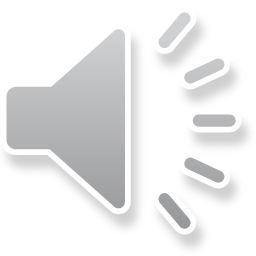 [Speaker Notes: People with disabilities must have same range and quality of free affordable healthcare programs as those without disabilities including sexual and reproductive health a well as population based health programmes.

Health services must be provided to people with disabilities specifically because of their disabilities including early identification and intervention 

Health services must be provided as close as possible to people’s own communities including rural communities.]
Require health professionals to provide care of the same quality to persons with disabilities as to others, including on the basis of free and informed consent by, inter alia, raising awareness of the human rights, dignity, autonomy and needs of persons with disabilities through training and the promulgation of ethical standards for public and private health care;
Prohibit discrimination against persons with disabilities in the provision of health insurance, and life insurance where such insurance is permitted by national law, which shall be provided in a fair and reasonable manner;
Prevent discriminatory denial of health care or health services or food and fluids on the basis of disability.
The Right to the Highest Attainable Standard of Health – CRPD Article 25
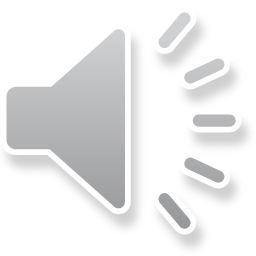 [Speaker Notes: Health professionals must provide same quality of care to people with disabilities and people with disabilities must be able to make healthcare decisions with free and informed consent.

People with disabilities must not be discriminated against in the provision of health care or life insurance where the insurance is permitted by national law. 

People with disabilities must not be denied healthcare, health services, food, or fluids on the basis of disability.]
AAAQ Framework – Tool for identifying elements of the right to health
Availability: Health facilities, goods, and services must be available in adequate numbers through a State, including adequate numbers of health care providers trained to provide disability-specific support and mental health-related services.
Accessibility: Includes four overlapping dimensions:
Non-discrimination
Physical accessibility
Economic accessibility
Information accessibility
Acceptability: Health care facilities, goods, and services provided to persons with disabilities must be culturally acceptable and respectful of medical ethics.
Quality: Health care facilities, goods, and services provided to persons with disabilities must be of good quality, as well as scientifically and medically appropriate.
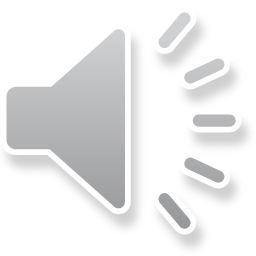 [Speaker Notes: Note: Among other things, the quality requirement mandates skilled medical and other personnel who are provided with disability training, evidence-based interventions, scientifically approved and unexpired drugs, appropriate hospital equipment, safe and potable water, and adequate sanitation]
Respect, Protect and Fulfill – An Interpretive Framework to Identify State Obligations
Obligation to respect: 
States must refrain from denying or limiting equal access to health care services, as well as to the underlying determinants of health for persons with disabilities. 
Example: The State repeals a law that discriminates against persons with disabilities in their access to health care and adopts a law that recognizes that persons with disabilities in public or private institutions, such as hospitals or prisons, may not be denied access to health care and related support services, or water and sanitation
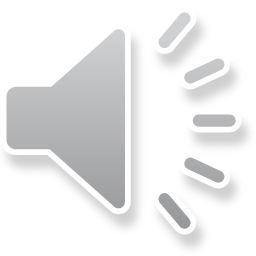 Respect, Protect and Fulfill – An Interpretive Framework to Identify State Obligations
Obligation to protect: 
States must take all appropriate measures to ensure that third parties, such as health clinic professionals, service provider organizations, or others do not harm the right to health of persons with disabilities. 
Example: The State takes measures to ensure that health care providers do not discriminate against persons with disabilities in the provision of health care. 
Example: The State adopts specific measures to ensure that persons with disabilities are effectively reached in public health programmes, such as infectious disease prevention education.
Example: The State provides reasonable accommodations to ensure equal access to health services for persons who are deaf in the form of on-call sign language interpreter services at medical facilities.
Example: The State investigates reports of discriminatory treatment of patients with disabilities.
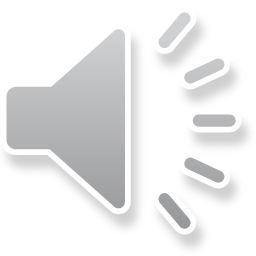 Respect, Protect and Fulfill – An Interpretive Framework to Identify State Obligations
Obligation to fulfill: 
States must be proactive in their adoption and implementation of measures to give effect to the principles of equal access and non-discrimination in health care provisions. 
Example: The State provides disability training to health care providers to help them understand how to effectively accommodate consumers with disabilities. 
Example: The State provides information on dental services in accessible formats for persons with disabilities, such as plain language for persons with intellectual disabilities. 
Example: The State ensures that the right to health of persons with physical and mental disabilities is adequately reflected in their national health strategy, plan of action, and other policies, such as national poverty reduction plans
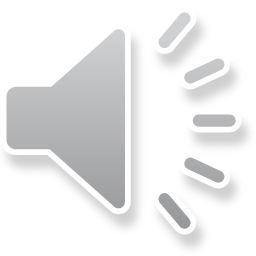 Other Legal Frameworks
Article 25(1) of the Universal Declaration of Human Rights (UDHR)
Article 12 of the International Covenant on Economic, Social and Cultural Rights (ICESCR)
Committee on Economic, Social and Cultural Rights, which monitors implementation of the ICESCR, issued General Comment 14 
Declaration on the Rights of Disabled Persons (1975)
Standard Rules on the Equalization of Opportunities for Persons with Disabilities (1993)
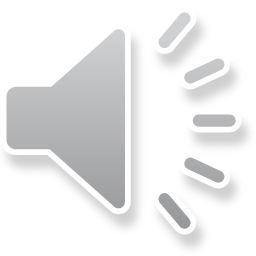 Sustainable DEVELOPMENT GOAL 3
Ensure healthy lives and promote well-being for all at all ages
SDG 3 alignment with CRPD Articles:
6 – Women with disabilities
7- Children with disabilities
8-Awareness-raising
9 - Accessibility
10 – Right to life
11- Situations of risk and humanitarian emergencies 
23 - Respect for home and family
25 – Health
31- Statistics and Data Collection
32 – International Cooperation
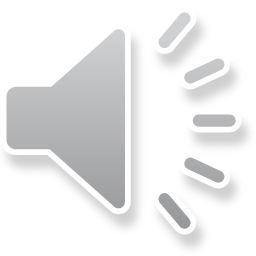 [Speaker Notes: Sustainable Development Goal 3 of the 2030 Agenda for Sustainable Development is to “ensure healthy lives and promoting well-being for all at all ages”. The associated targets aim to reduce the global maternal mortality ratio; end preventable deaths of newborns and children; end the epidemics of AIDS, tuberculosis, malaria and other communicable diseases; reduce mortality from non-communicable diseases; strengthen the prevention and treatment of substance abuse; halve the number of deaths and injuries from road traffic accidents; ensure universal access to sexual and reproductive health-care services; achieve universal health coverage; and reduce the number of deaths and illnesses from hazardous chemicals and pollution.
 
Source  (UN Flagship Report) Goal 3 needs to be interpreted in alignment with other SDGs because of their impact on health. This is because the determinants of health are an integral part of many other goals. A person’s state of health is determined by features of the social environment – poverty (Goal 1), hunger (Goal 2), education (Goal 4), work (Goal 8), gender (Goal 5), economic inequality (Goal 10) and peace (Goal 16) – and the physical environment – clean water and sanitation (Goal 6), energy (Goal 7) and climate (Goal 13). The health of persons with disabilities, like everyone’s health, is affected by these determinants. Moreover, all of the specified targets of Goal 3 are relevant to persons with and without disabilities. Target 3.8 concerning UHC is of notable importance, because it is the primary mechanism for achieving other Goal 3 targets and because persons with disabilities tend to have less access to health care.]
Lack of awareness, knowledge, and understanding
Prejudice and stigma
Inadequate policies and standards
Limited availability of services
Physical and attitudinal barriers to health services
Exclusion of persons with disabilities from decision-making
Inadequate funding 
Lack of data and evidence
Common Challenges for Stakeholders
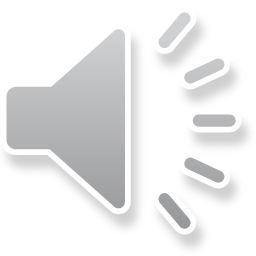 [Speaker Notes: All efforts to include fully persons with disabilities, their needs, and their concerns in health policy and programmes must confront multiple challenges. People’s impairments are not the source of these challenges. Instead, these are 
the challenges that the world imposes on persons with disabilities:  Lack of awareness, knowledge, and understanding. Although one person in every 10 has a disability, persons with disabilities are often 
“invisible”. Policy-makers and providers often greatly underestimate the number of persons with disabilities. If they think there are few persons with disabilities, they may assign them low priority among groups needing 
attention. Also, they may assume incorrectly that persons with disabilities are not sexually active and so do not need SRH services.  Prejudice and stigma. Public attitudes differ from place to place and 
among different types of disability. The great majority of persons with disabilities face prejudice and stigma in their daily lives. This prejudice underlies the deprivation of a wide range of human rights, from freedom 
of movement and association to health and education and pursuit of a livelihood.  Physical and attitudinal barriers to health services. Physical barriers to access may reflect simple lack of awareness and forethought or else the assumption that “it costs too much” to remove these barriers. Changing misperceptions and prejudiced attitudes, however, may be more difficult to address than removing physical barriers. Exclusion of persons with disabilities from decision-making. Too often even programmes with the best intentions have treated persons with disabilities as a “target” – passive recipients of services. In fact, persons with disabilities constitute a significant stakeholder group that should have a 
place at the table whenever health programmes are planned and decisions are made. Their involvement is the best assurance that programmes will meet needs effectively.

Re participation, under international human rights law, the population is entitled to participate in health-related policy decision-making at all levels. The right to participate extends to persons with disabilities who, like all persons, have the right to participate in decision-making processes that affect their health and development, as well as in every aspect of service delivery. 

CRPD Article 25, Health, reinforces the principles in CRPD Article 12, Equal recognition before the law, related to the freedom to make decisions about one’s health care. It specifies that States Parties must require health professionals to “provide care of the same quality to persons with disabilities as to others, including on the basis of free and informed consent” and to adopt measures that raise awareness about “human rights, dignity, autonomy and needs of persons with disabilities through training and the promulgation of ethical standards for public and private health care.”]
Action Towards Inclusion
Ensure persons with disabilities are aware of their rights and how to exercise their rights
Establish partnerships with mainstream health organizations and advocates
Raise public awareness and address misconceptions, stigma, and lack of knowledge
Increase capacity of all stakeholders working in the health sector, including government officials, NGOs that implement health programs, and health care providers
Conduct research to inform data driven policies
Advocate for a range of financing options to make healthcare affordable
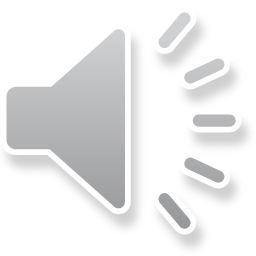 [Speaker Notes: Many persons with disabilities are not even aware of their rights in relation to healthcare services. It is important for international development programs working in the health sector to ensure persons with disabilities know their rights. Furthermore, it is equally important for persons with disabilities to understand how to access their rights. For example, do they need to register  with a certain government entity in order to receive free health coverage?]
Engagement of Multiple Stakeholders and Sectors
“A broad range of stakeholders play a role in the provision of health care for per-sons with disabilities, including health policy makers (note: often responsibilities are split between ministries of health and social affairs), public and private service providers, local governments, NGOs, DPOs, and traditional medicine or informal health care providers. In order to strengthen capacities and (polit-ical) ownership for the inclusion of persons with disabilities in health services and programming it is crucial to build alliances with different stakeholders and engage these from local to national levels. At the same time, it is important to leverage existing relationships with government partners and to develop strong linkages between the health and disability sector.”
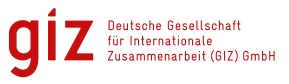 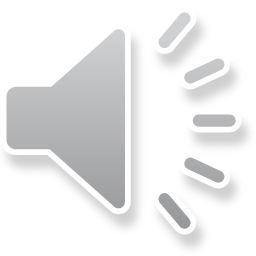 [Speaker Notes: Many persons with disabilities are not even aware of their rights in relation to healthcare services. It is important for international development programs working in the health sector to ensure persons with disabilities know their rights. Furthermore, it is equally important for persons with disabilities to understand how to access their rights. For example, do they need to register  with a certain government entity in order to receive free health coverage?]
Inclusion Checklist
GOVERNANCE How do laws, policies and/or plans support access to (general and disability- specific) healthcare and assistive technologies for persons with disabilities in the country? How effective are they? 
INFORMATION What systems are in place in the health sector to record data on disability including impairment type, age, gender and other demographic factors? 
HUMAN RESOURCES Who are key actors in the delivery of health services for women and men, girls and boys with disabilities? How aware are health personnel about disability issues and persons with disabilities’ right to healthcare, and strategies to address related barriers? Which competences need to be strengthened to enhance disability inclusion skills among health care professionals?
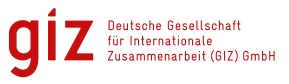 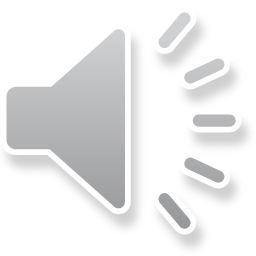 [Speaker Notes: Many persons with disabilities are not even aware of their rights in relation to healthcare services. It is important for international development programs working in the health sector to ensure persons with disabilities know their rights. Furthermore, it is equally important for persons with disabilities to understand how to access their rights. For example, do they need to register  with a certain government entity in order to receive free health coverage?]
Inclusion ChecklistContinued
SERVICE DELIVERY How accessible and responsive is the delivery of health care services (general and disability-specific) for women and men, girls and boys with disabilities and their needs? What are key barriers? Which interventions or services exist to improve the accessibility of healthcare services? 
FINANCING How are persons with disabilities targeted in financing schemes and national plans for universal health coverage? Which measures exist to reduce or remove out-of-pocket payments for persons with disabilities?
TECHNOLOGIES What is the level of availability and quality of affordable assistive technologies (e.g. mobility aids, hearing aids) Which procurement mechanisms for assistive technologies are in place and how effective are they? How effective are existing models of service provision and referral? How accessible are available eHealth solutions for person with disabilities
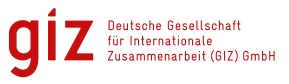 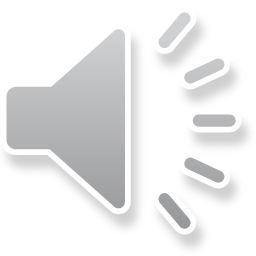 [Speaker Notes: Many persons with disabilities are not even aware of their rights in relation to healthcare services. It is important for international development programs working in the health sector to ensure persons with disabilities know their rights. Furthermore, it is equally important for persons with disabilities to understand how to access their rights. For example, do they need to register  with a certain government entity in order to receive free health coverage?]
Article 32 – International Cooperation Country Examples
Angola – 
The World Health Organization (WHO) supports the national health development process, encourages efforts to achieve the highest attainable standard of health for all and helps to implement the national strategy.
UNICEF supports a specific mandate to support the country in its commitment to ensuring that all children benefit from public policies and strategies on health, education, nutrition, and access to drinking water…
Iraq –
The government works in coordination with WHO, UNICEF, UNDP, and the UN Population Fund. A USAID-supported primary health care project is also under way to improve the planning of primary health care activities for individuals with disabilities (data, early identification, etc.)
India –
USAID has funded programs that focus on healthcare issues, polio eradication, HIV/AIDS, child survival and infectious diseases.
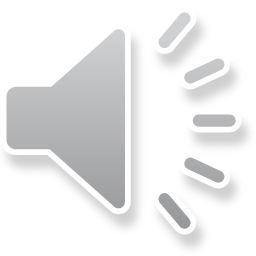 [Speaker Notes: There are many examples of international cooperation around the right to health that can be found in government reports submitted by State Parties to the CRPD Committee. On the slide you, will find three such examples – READ Slide. 
Bilateral and multilateral donors have an important role in supporting health-related programs that are available, accessible, acceptable and of good quality for people with disabilities.]
World Report on Disability by World Health Organization & World Bank (2011). First ever world report on disability with comprehensive coverage of health issues. http://whqlibdoc.who.int/publications/2011/9789240685215_eng.pdf
Leading Change Practices to Improve Health by Management Sciences for Health (MSH). This issue of The Manager focuses on leading changes in practices that improve health. It spells out key success factors for change and presents the five phases of a change process. It offers ways to work with people’s responses to change and provides a change agent’s guide to action to carry out a successful change effort. https://www.msh.org/sites/msh.org/files/v13_n3_en.pdf 
Promoting sexual and reproductive health for persons with disabilities by WHO & UNFPA. This guidance note addresses issues of sexual and reproductive health (SRH) programming for persons with disabilities. http://whqlibdoc.who.int/publications/2009/9789241598682_eng.pdf 
A Health Handbook for Women with Disabilities by Hesperian Health Guides. Developed with the participation of women with disabilities in 42 countries, this guide helps women with disabilities to overcome the barriers of social stigma and inadequate care to improve their general health, self-esteem, and independence. http://hesperian.org/books-and-resources/ 
WHO Action Plan 2014-2021 “Better Health for Persons with Disabilities” .The Disability Action Plan outlines measures to assist Member States to align their national health and rehabilitation policies and plans with the CRPD. http://www.who.int/disabilities/policies/actionplan/disability_action_plan_en.pdf 
QualityRights Tool Kit by World Health Organization .Provides countries with practical information and tools for assessing and improving quality and human rights standards in mental health and social care facilities. The Toolkit is based on the United Nations Convention on the Rights of Persons with Disabilities. http://www.who.int/mental_health/publications/QualityRights_toolkit/en/ 
Human Rights Yes! Action and Advocacy on the Rights of Persons with Disabilities
Disability and Development Report: Realizing the Sustainable Development Goals by, for and with persons with disabilities: https://social.un.org/publications/UN-Flagship-Report-Disability-Final.pdf
Additional Resources
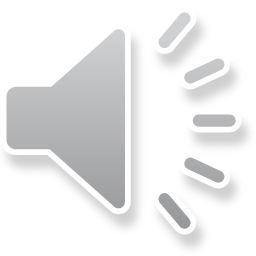 [Speaker Notes: The next two slides provides a list of resources on the right to health. This list with hyperlinks can be found in the lesson materials.]
Constitution of the World Health Organisation: http://www.who.int/governance/eb/who_constitution_en.pdf
Office of the High Commissioner for Human Rights/World Health Organization, The Right to Health, Fact Sheet No. 31, online at:  http://www.ohchr.org/Documents/Publications/Factsheet31.pdf
Report of the Special Rapporteur on the Right to Health, Mental Disability and the Right to Health, (11 Feb 2005), available at:
UNFPA, Emerging Issues:  Sexual and Reproductive health of Women with Disabilities (200???)http://www.unfpa.org/upload/lib_pub_file/741_filename_UNFPA_DisFact_web_sp-1.pdf 
CRPD Secretariat UN DESA, UNFPA, Wellesley Centers for Women, Disability Rights, Gender and Development:  A Resource Tool for Action (2008), http://www.wcwonline.org/pdf/free/UNRPDWCWmanual.pdf
OHCHR & UNAIDS (2006), International Guidelines on HIV/AIDS and Human Rights: Consolidated Version (Geneva: OHCHR & UNAIDS), available at http://data.unaids.org/Publications/IRC-pub07/jc1252-internguidelines_en.pdf
UNAIDS, WHO, and OHCHR (2009), Disability and HIV Policy Brief, available at http://data.unaids.org/pub/Manual/2009/jc1632_pol_brief_disability_long_en.pdf.
Nuremberg Code (1947).  
Groce, Nora E. (2005), ‘HIV/AIDS and Disability’, Health and Human Rights, Vol. 8, No. 2, pp. 215-225.
Groce, Nora, et al (2004), HIV/AIDS and Disability: Capturing Hidden Voices (New Haven, Connecticut: World Bank Group/Yale School of Public Health), available at http://globalsurvey.med.yale.edu.
Disability Rights Advocates: http://www.dralegal.org/projects/health_access/index.php 
Removing Barriers to Health Care: A Guide for Health Professionals. The Center for Universal Design and The North Carolina Office on Disability and Health: http://www.fpg.unc.edu/~ncodh/rbar 
The Right to Health: Fundamental Concepts and The American Disability Experience. National Council on Disability, 2005: http://www.ncd.gov/newsroom/publications/2005/ righttohealth.htm
Special Rapporteur on the Right of Everyone to the Enjoyment of the Highest Attainable Standard of Physical and Mental Health: http://www.ohchr.org/english/issues/health/right 
World Medical Association Declaration of Lisbon on the Rights of the Patient: http://www.wma.net/e/policy/l4.htm 
Toolkit on Disability in Africa Inclusive Health Services for People with Disabilities, United Nations, DSPD, DESA online at: mod_10.indd (un.org)
Including Persons wiht Disabilities  in Health Projects and Programmes, Duetsche Gesellschaft fur Internationale Zusammenarbeit (GIZ) GmbH, online at: 14_190220_Broschuere_Health_EN_barrierefrei.pdf (giz.de)
Additional Resources
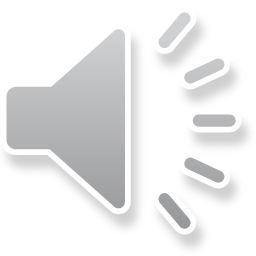